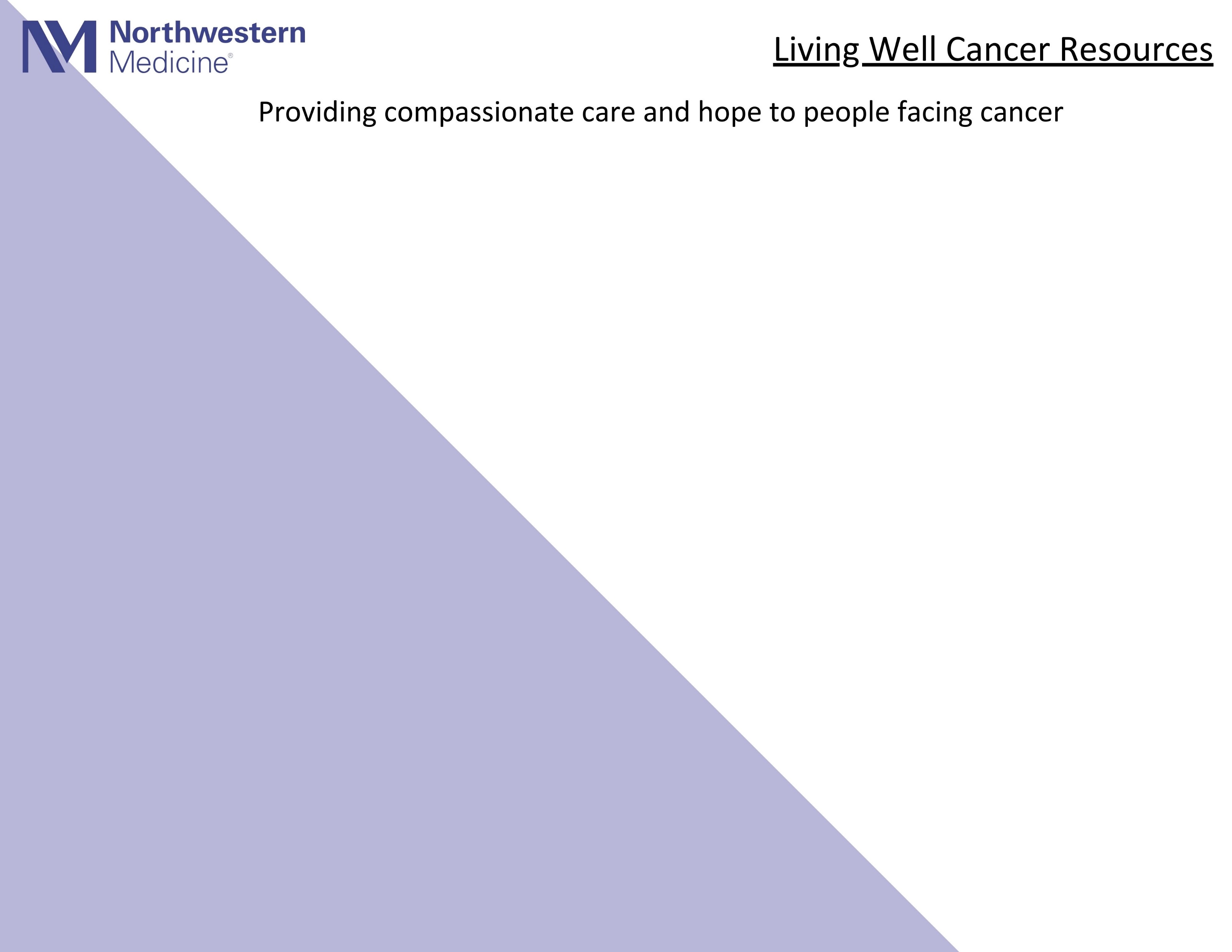 Loaded Sweet Potatoes: BW III
Ingredients
4 medium sweet potatoes
1 can (15 oz) black beans, rinsed & drained
¼ c. crumbled feta
¼ c. roasted red peppers (1 red pepper)
3 scallions, sliced
3 Tbsp. olive oil
3 Tbsp. finely chopped parsley
8 oz plain yogurt
Instructions
With a small knife make a slit in the sweet potatoes all over; arrange in a large microwave-safe baking dish.  Microwave on High 10-12 minutes or until easily pierced with knife.
Combine black beans, feta, roasted peppers, olive oil & parsley.  Cut lengthwise slits in tops of sweet potatoes.  With fork, scrape sweet potatoes flesh to fluff; add black bean mixture to each potato half, packing to fit.  Bake at 400 degrees F on foil-lined or parchment paper baking sheet 10 minutes or until beans are hot.  Top with yogurt & scallions to serve.
Serving Size: 1 potato, 4 servings
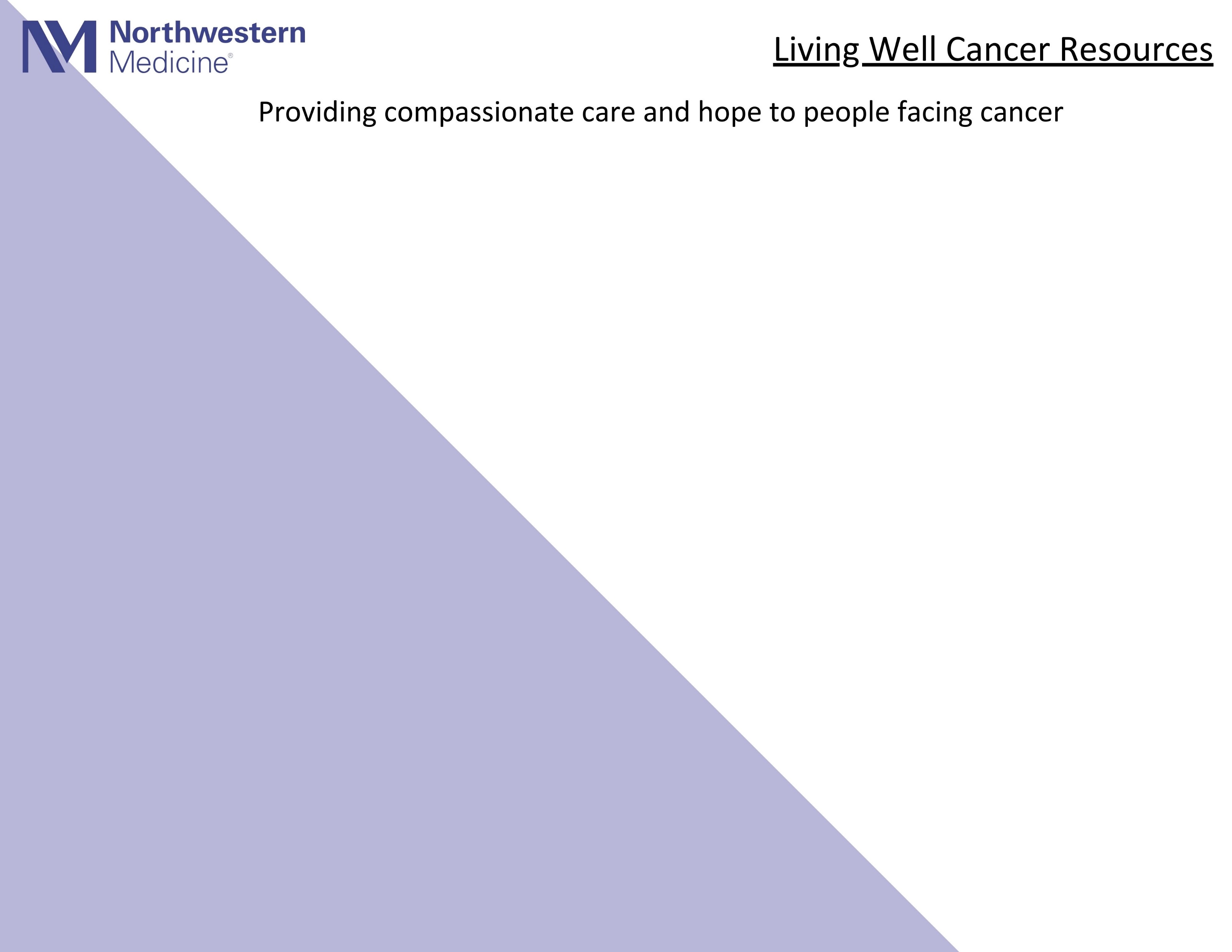 Loaded Sweet Potatoes
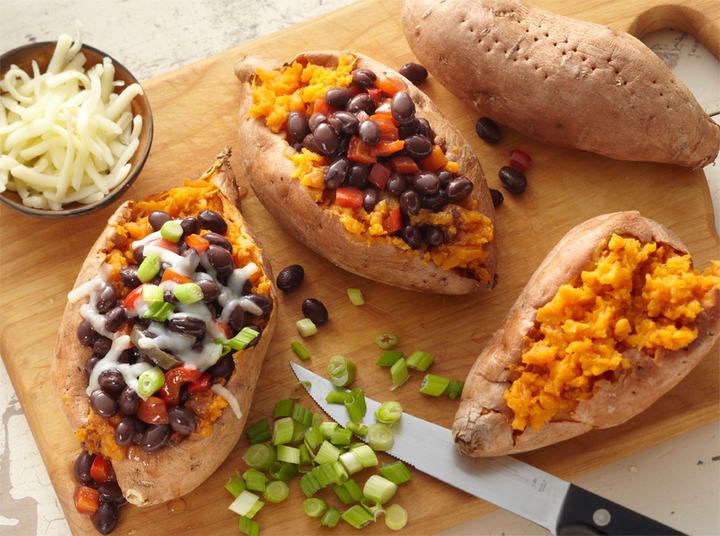 Nutrition Tip
Topping the sweet potatoes with plain Greek yogurt instead of sour cream can help increase your intake of live, active probiotic cultures! Beans provide a prebiotic – food for the probiotics!